Comparing 3D particle-counting techniques(ImageJ/Fiji and UCSF Chimera)
Measurement of geometrical (size, …) and optical (intensity) parameters and their statistics (+)
Interactive thresholding (+)
Constraint for particle size (+)
No (direct) visualization for correlating Table and Image (-)
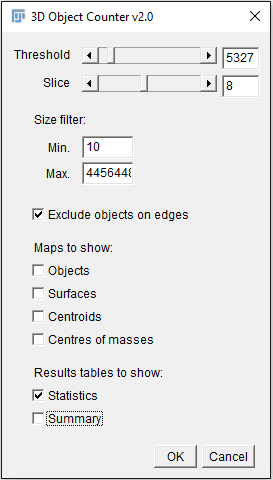 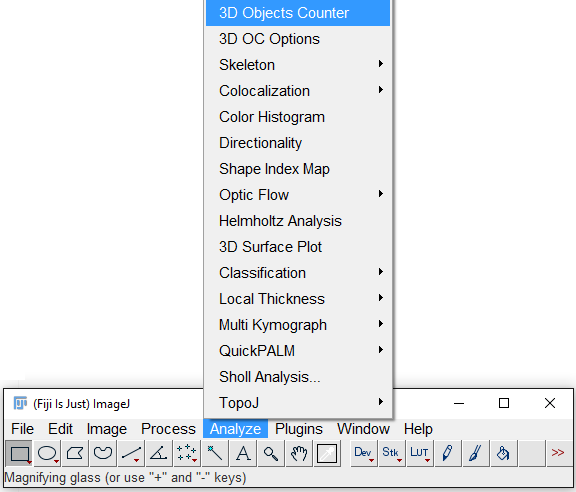 Measurement of geometrical (size, …) and optical (intensity) parameters and their statistics (+)
No interactive thresholding (-)
No constraint for particle size (-)
Direct visualization for correlating Manager and Image (+)
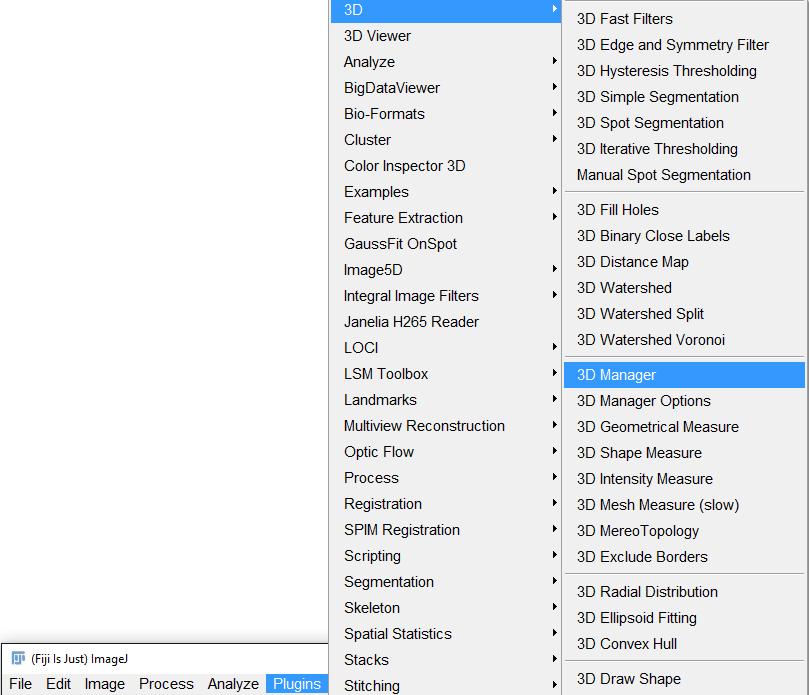 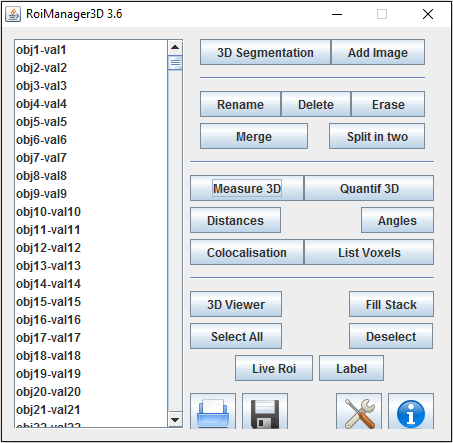 1
2
3
Measurement of only geometrical parameters (-)
Direct visualization for correlating Table and Image (+)
Interactive 3D visualization and selection of spots (+)
Common tool in Structural Biology (+)
Possibility of further splitting (+)
Constraint for particle size (+)
Interactive thresholding (+)
Faster than ImageJ (+)
Sortable Table (+)
8-bit TIFF images
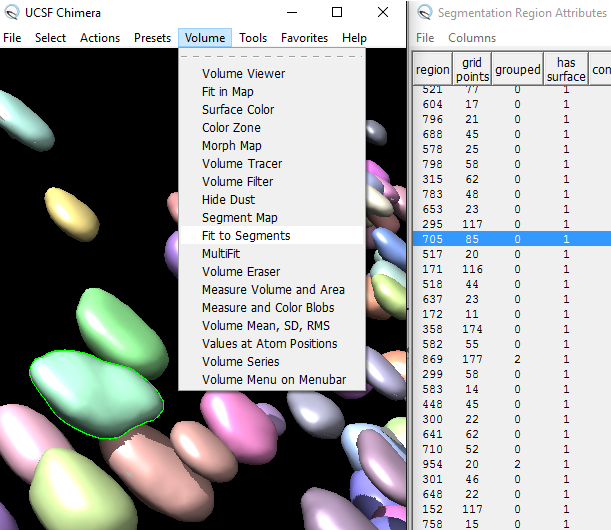